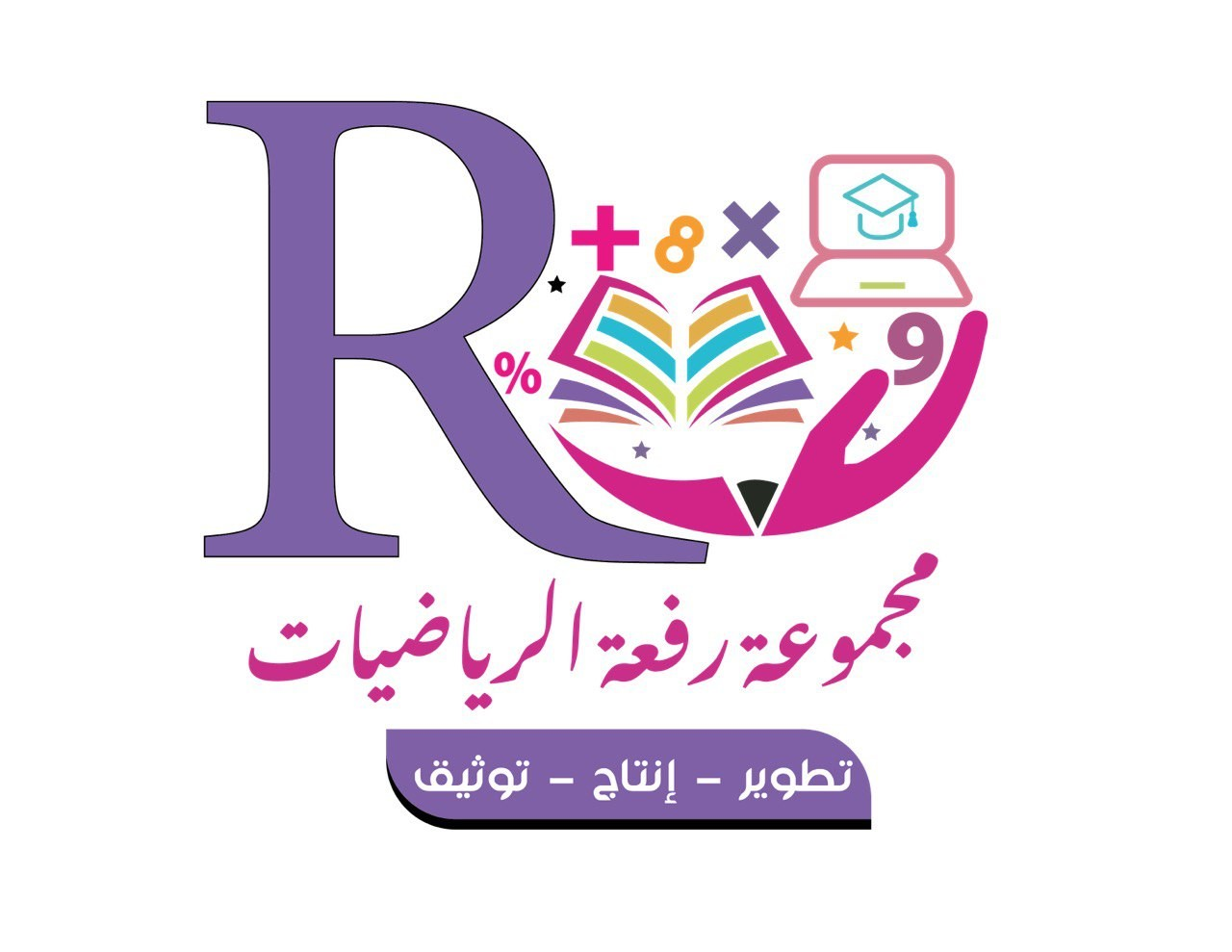 مهاراتي
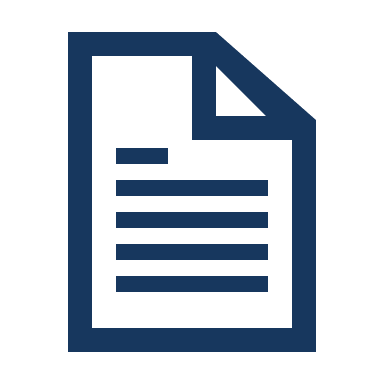 مهارة ( 15 ) : تحديد الأشكال التي لها تماثل دوراني .
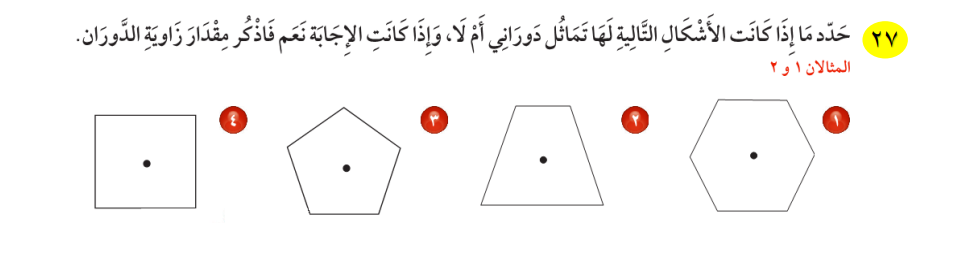 إعداد : أ/ هبه المزيد 
صفحة 22
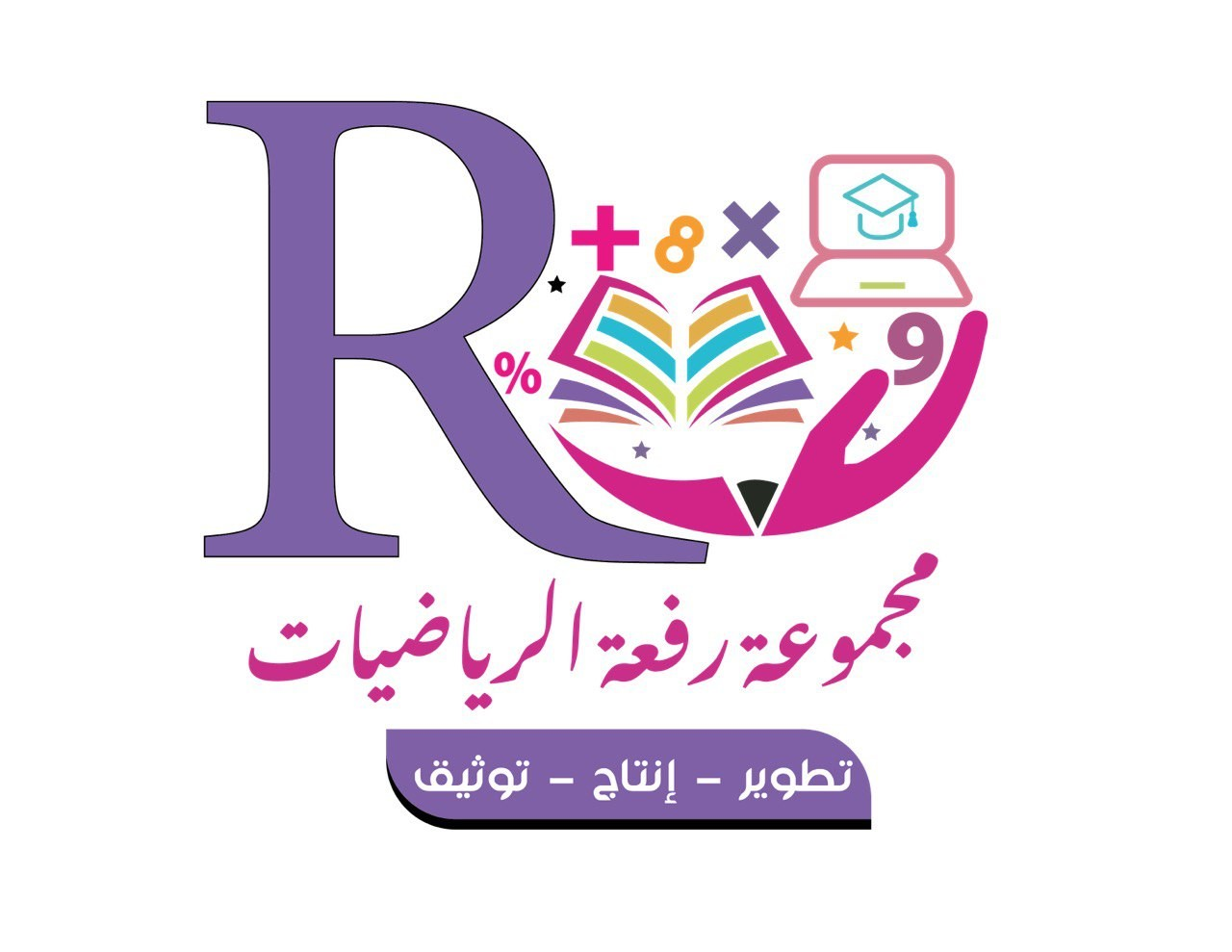 الدرس ٩ – ٤ : طرحُ الكسورِ غيرِ المتشابهةِ
نشاط
حسب (مجموعات التعليم المتمايز ) كل مجموعة تقوم بتمثيل أحد المسائل التالية بالنماذج ثم بعد ذلك حل المسألة وكتابة الناتج في أبسط صورة :
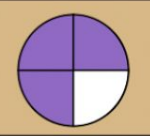 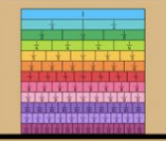 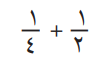 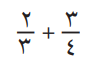 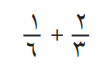 إعداد : أ/ نوره الأكلبي
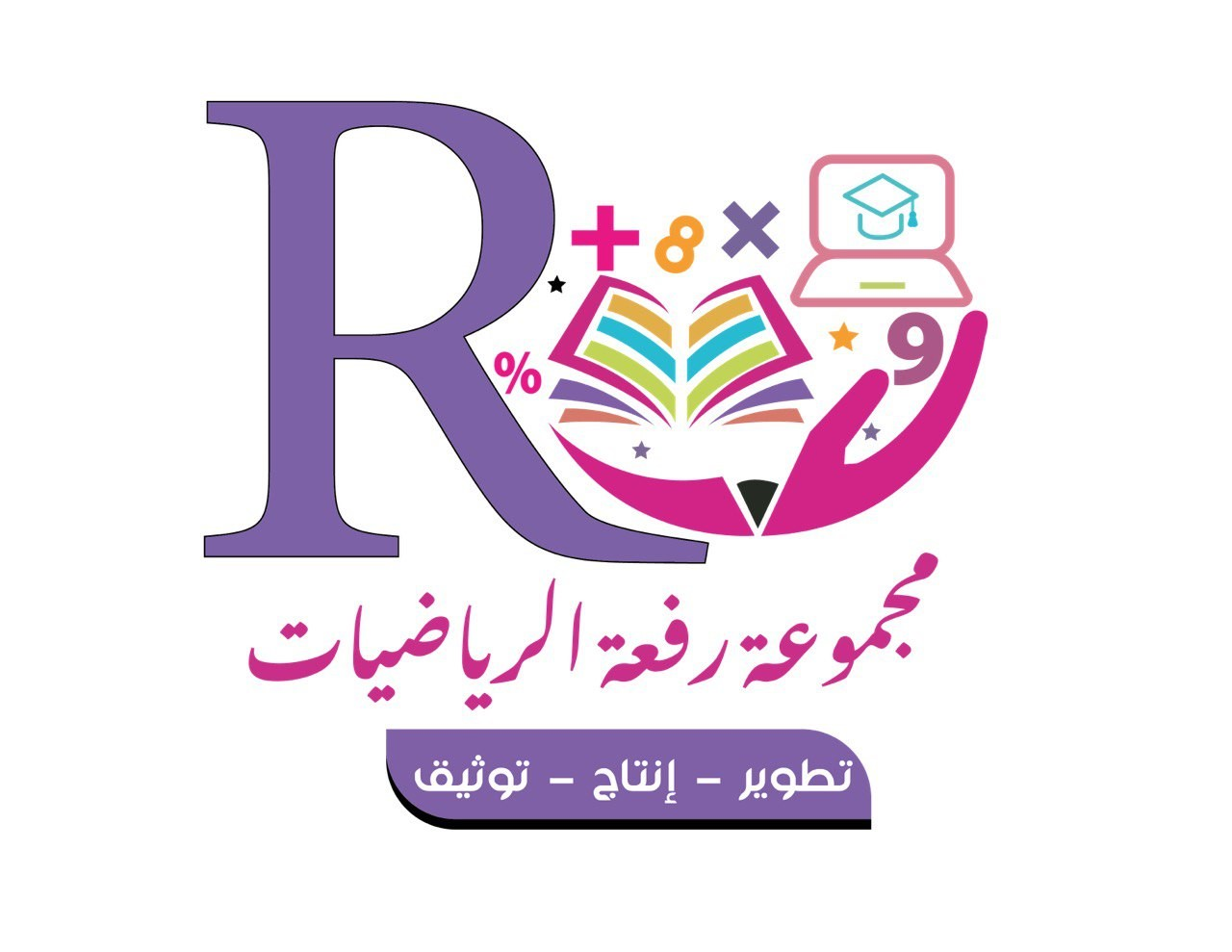 الدرس ٩ – ٤ : طرحُ الكسورِ غيرِ المتشابهةِ
تـــشـــويـــــقــــه
إعداد : أ/ نوره الأكلبي
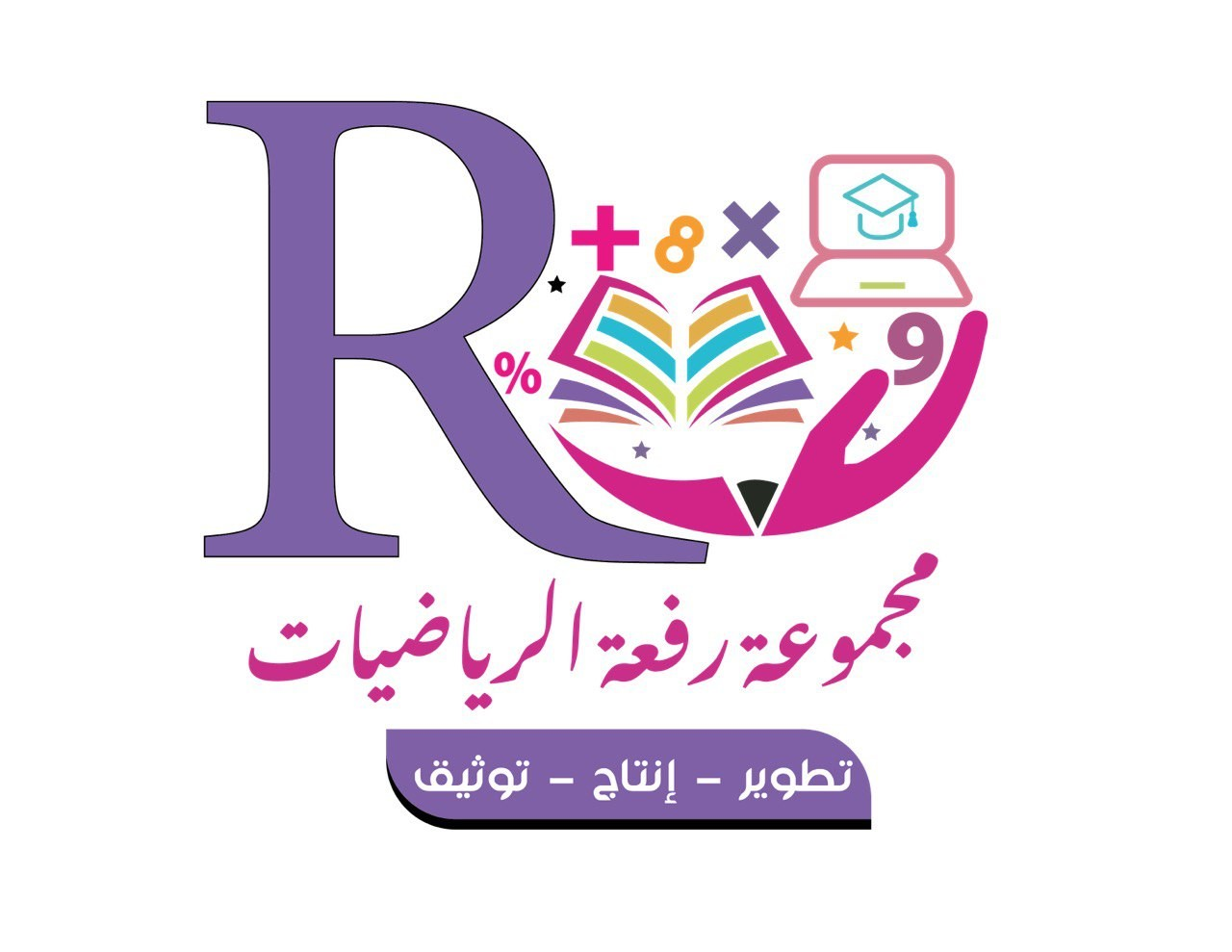 رابط الدرس 
الرقمي
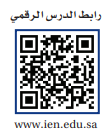 استعِد:
فِـــــكـــْرَةُ الــــــدَّرْسِ :
أطـــــرحُ  كـــــســـــورًا غـــــيرَ مــــتـــشـــابــــهــــــةٍ.
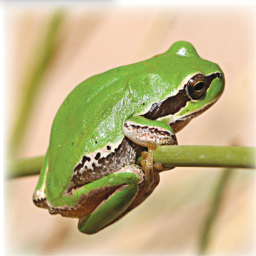 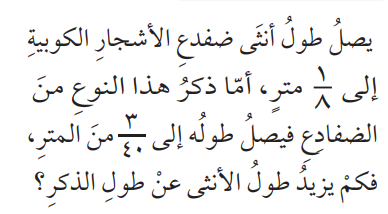 الْـــمُــــفْـــرَدَاتُ :
الــــكـــــســــورُ غـــيرُ الـــــمـــتـــشــابـــهـــةِ.
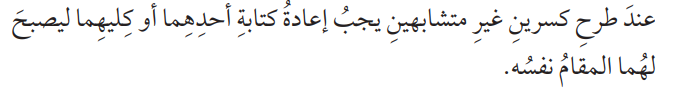 صفحة ٢٩
إعداد : أ/ نوره الأكلبي
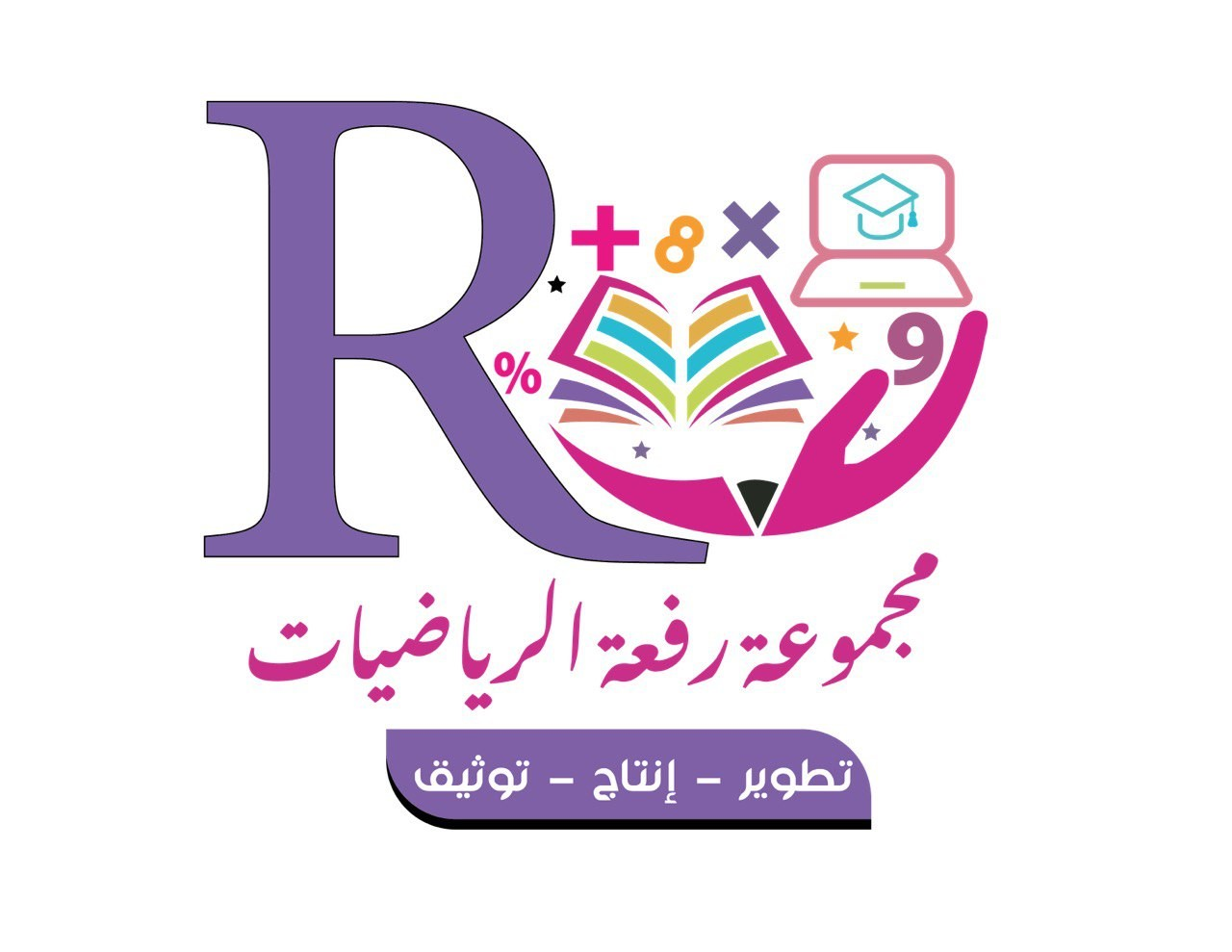 رابط الدرس 
الرقمي
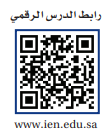 استعِد:
فِكْرَةُ الدَّرْسِ :
أطرحُ  كسورًا غيرَ متشابهةٍ.
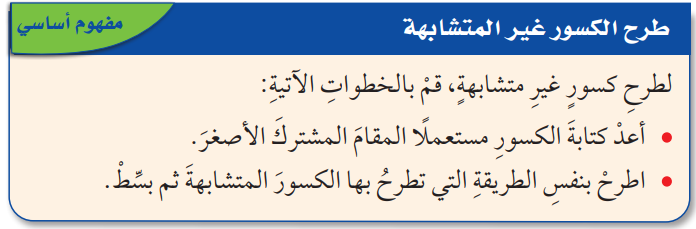 الْـــمُــــفْـــرَدَاتُ :
الكسورُ غيرُ المتشابهةِ.
صفحة ٢٩
إعداد : أ/ نوره الأكلبي
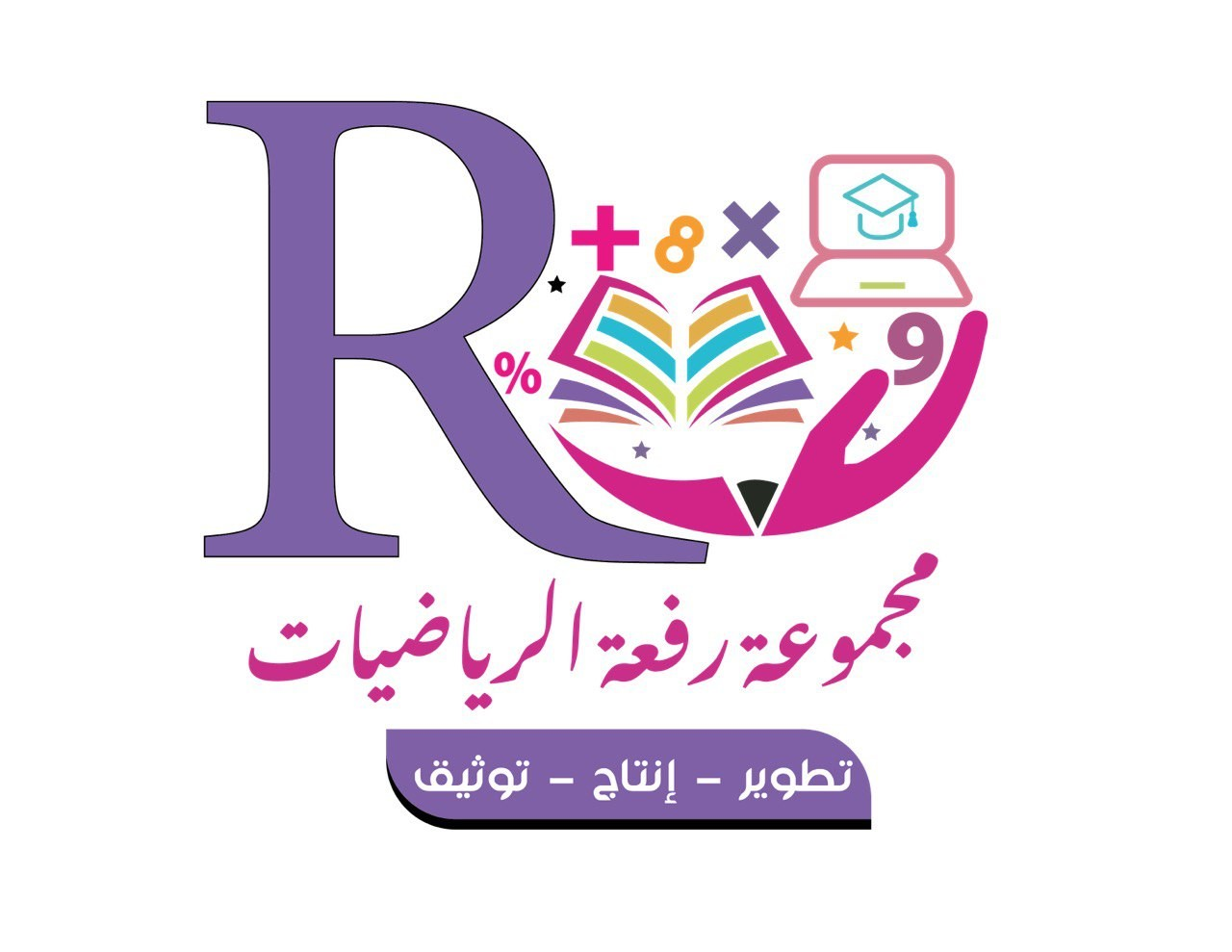 رابط الدرس 
الرقمي
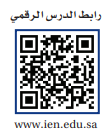 مِثـــــالُ (1 ) :طــــرحُ الـــكُـــســـورِ غــــيــــرِ الــــمـــتـــشــــابــــهــــةِ
استعِد:
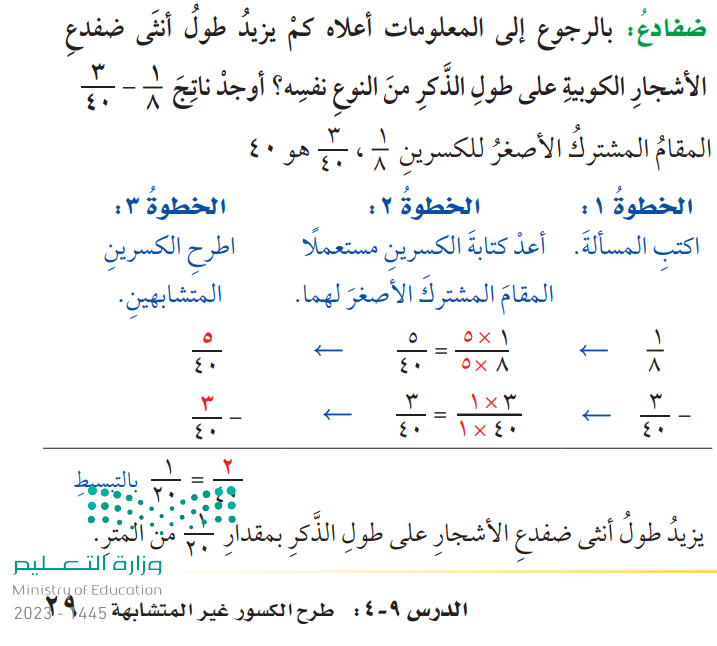 فِكْرَةُ الدَّرْسِ :
أطرحُ  كسورًا غيرَ متشابهةٍ.
الْـــمُــــفْـــرَدَاتُ :
الكسورُ غيرُ المتشابهةِ.
صفحة ٢٩
إعداد : أ/ نوره الأكلبي
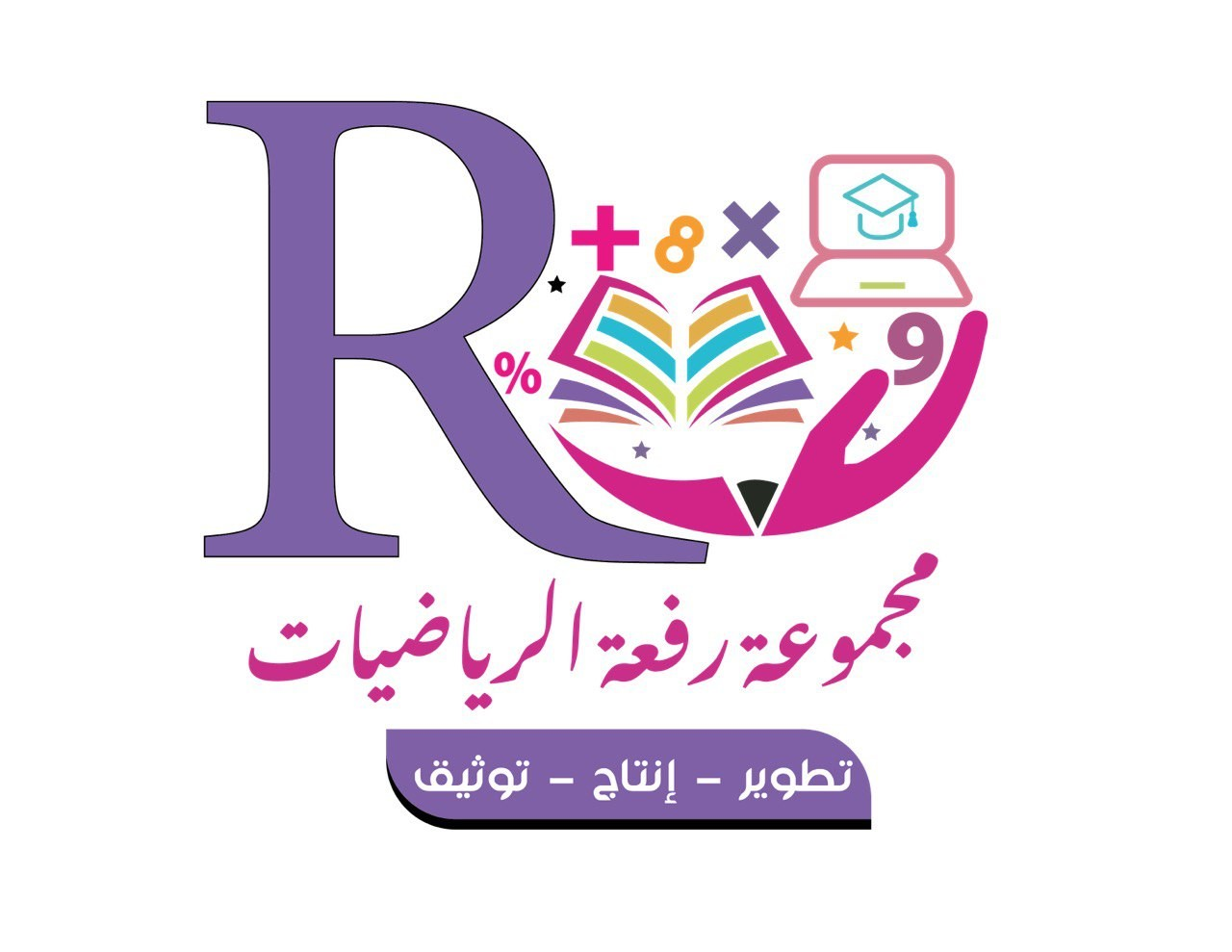 رابط الدرس 
الرقمي
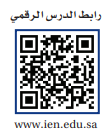 مثالُ مِن واقِعِ الحَياةِ
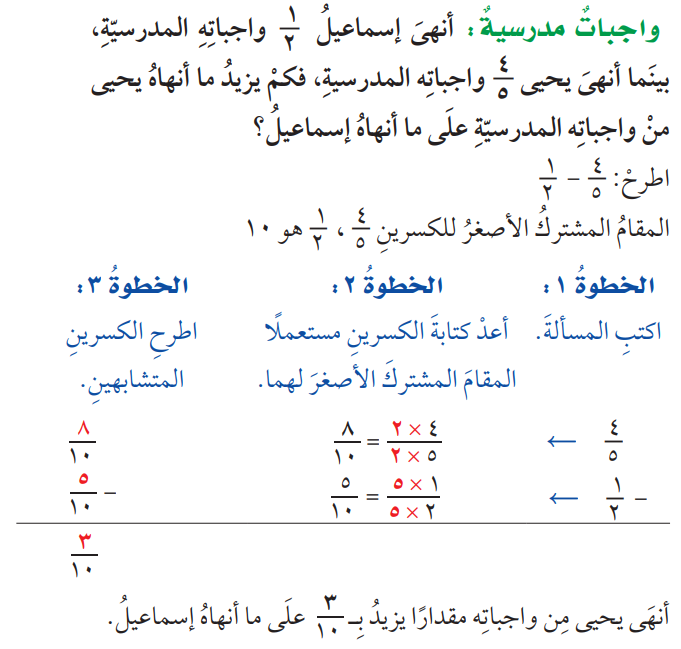 فِكْرَةُ الدَّرْسِ :
أطرحُ  كسورًا غيرَ متشابهةٍ.
الْـــمُــــفْـــرَدَاتُ :
الكسورُ غيرُ المتشابهةِ.
صفحة ٣٠
إعداد : أ/ نوره الأكلبي
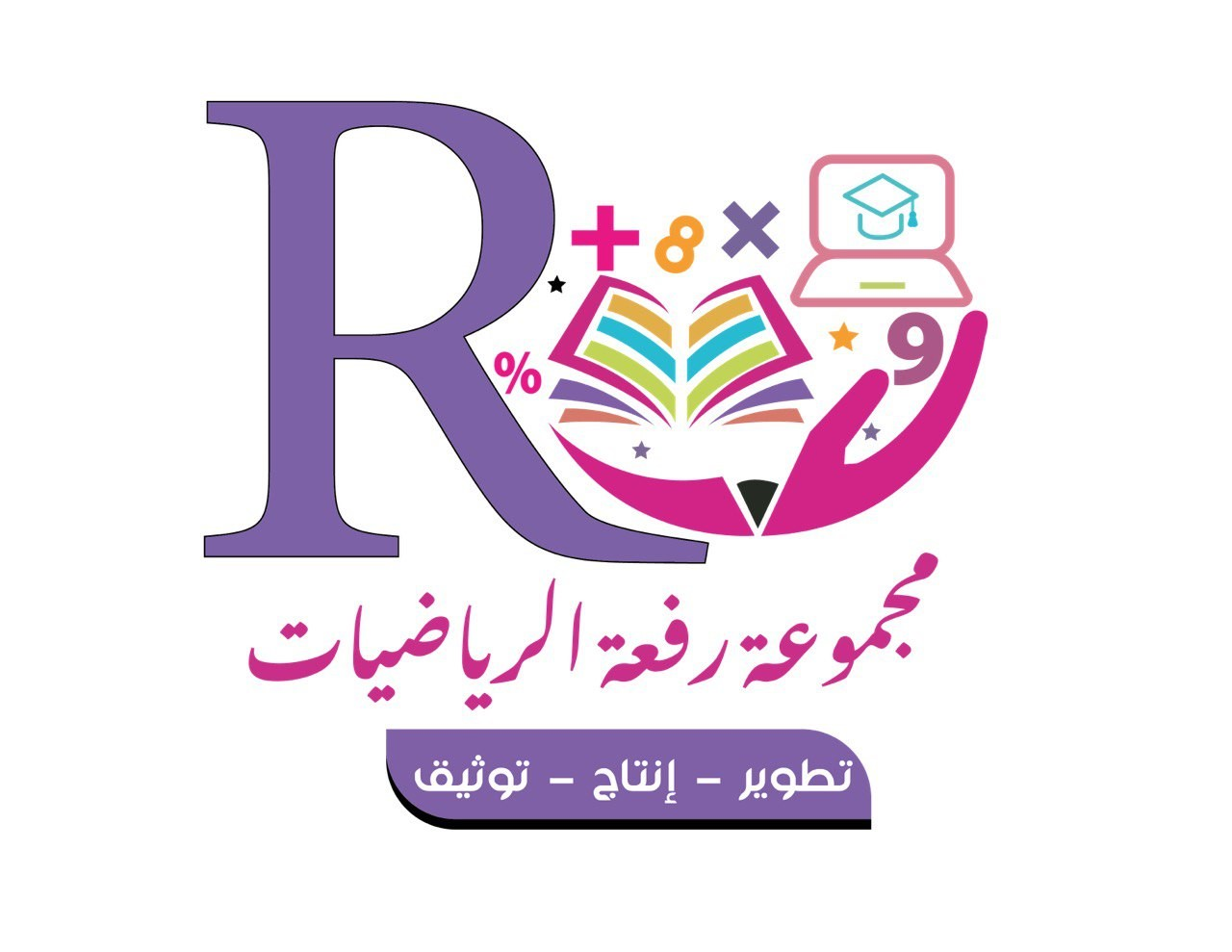 تــــــأكّــــــــــدْ :
( استراتيجية التعلم الذاتي )
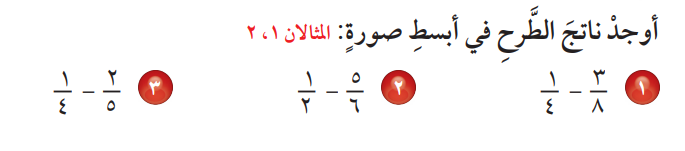 صفحة ٣٠
إعداد : أ/ نوره الأكلبي
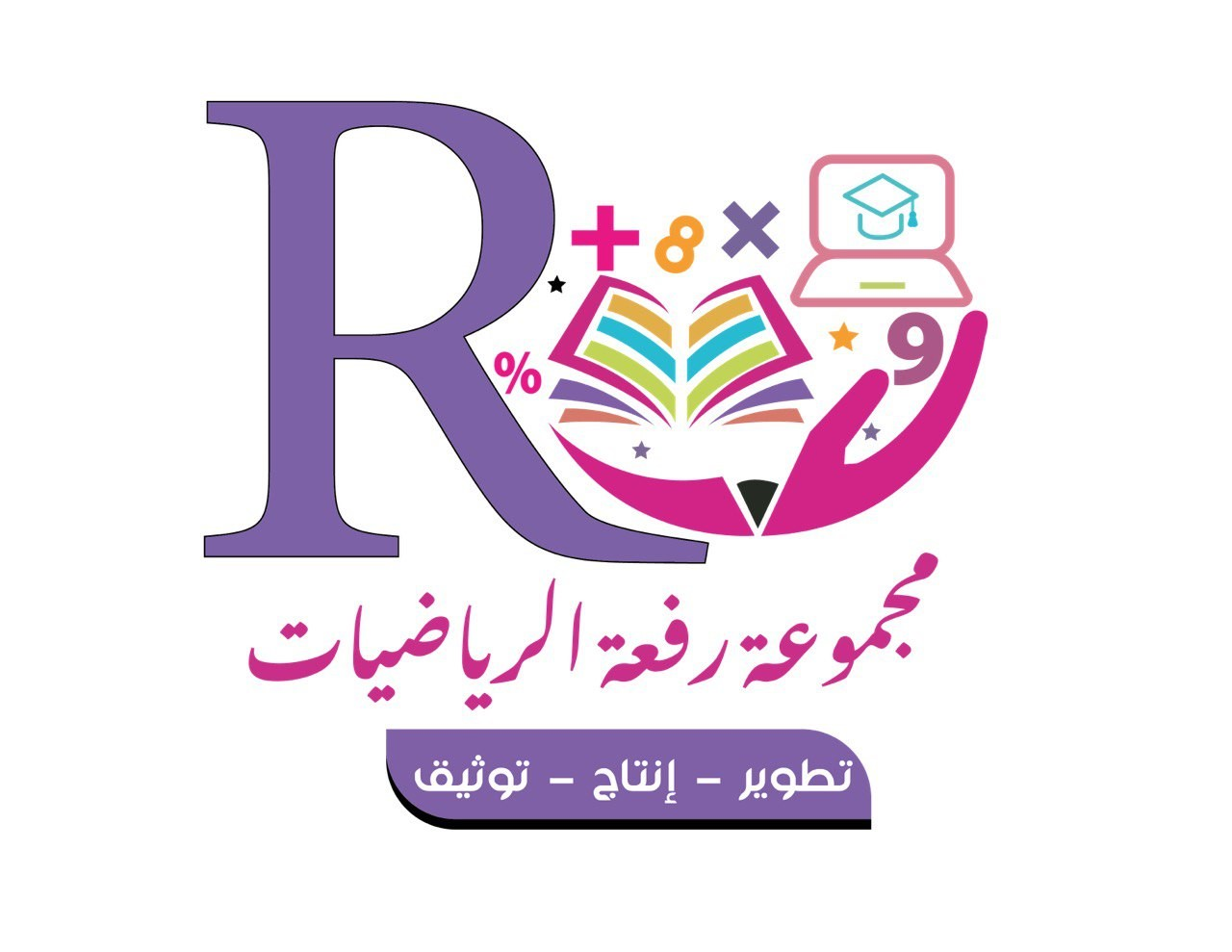 تــــــأكّــــــــــدْ :
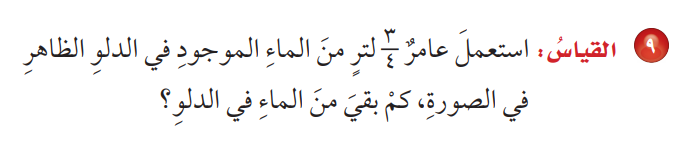 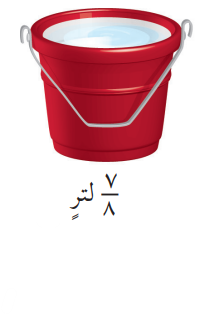 صفحة ٣٠
إعداد : أ/ نوره الأكلبي
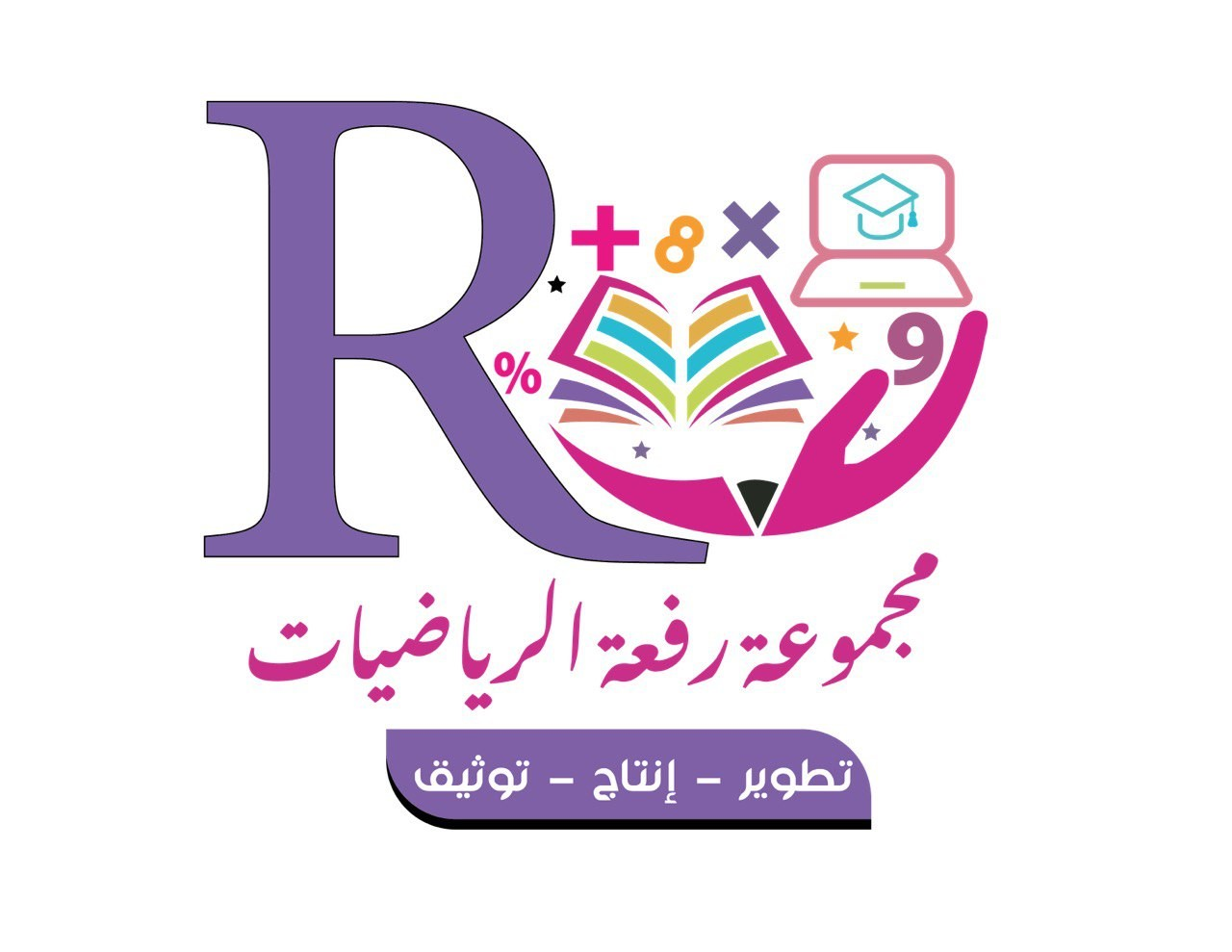 تَـــــــــدَرَّبْ وَحُــــــــلَّ المَـــــــــسَــــــــائِـــــــــلَ
( استراتيجية التعليم المتمايز )
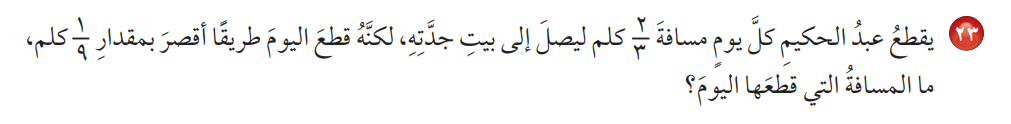 صفحة ٣١
إعداد : أ/ نوره الأكلبي
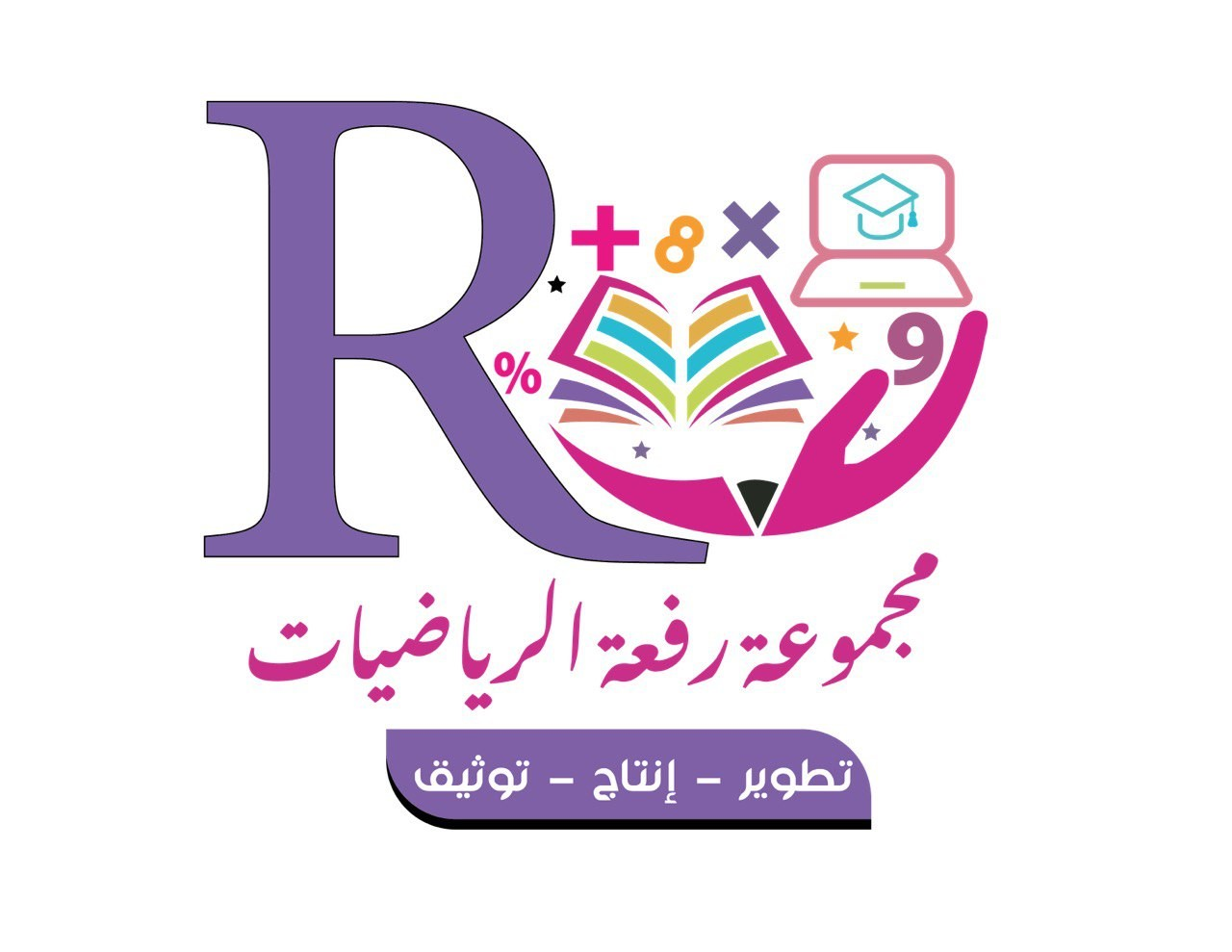 تَـــــــــدَرَّبْ وَحُــــــــلَّ المَـــــــــسَــــــــائِـــــــــلَ
( استراتيجية التعليم المتمايز )
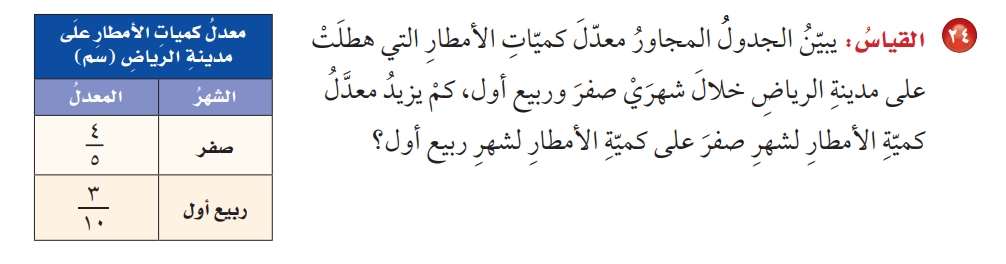 صفحة ٣١
إعداد : أ/ نوره الأكلبي
تَـــــــــدَرَّبْ وَحُــــــــلَّ المَـــــــــسَــــــــائِـــــــــلَ
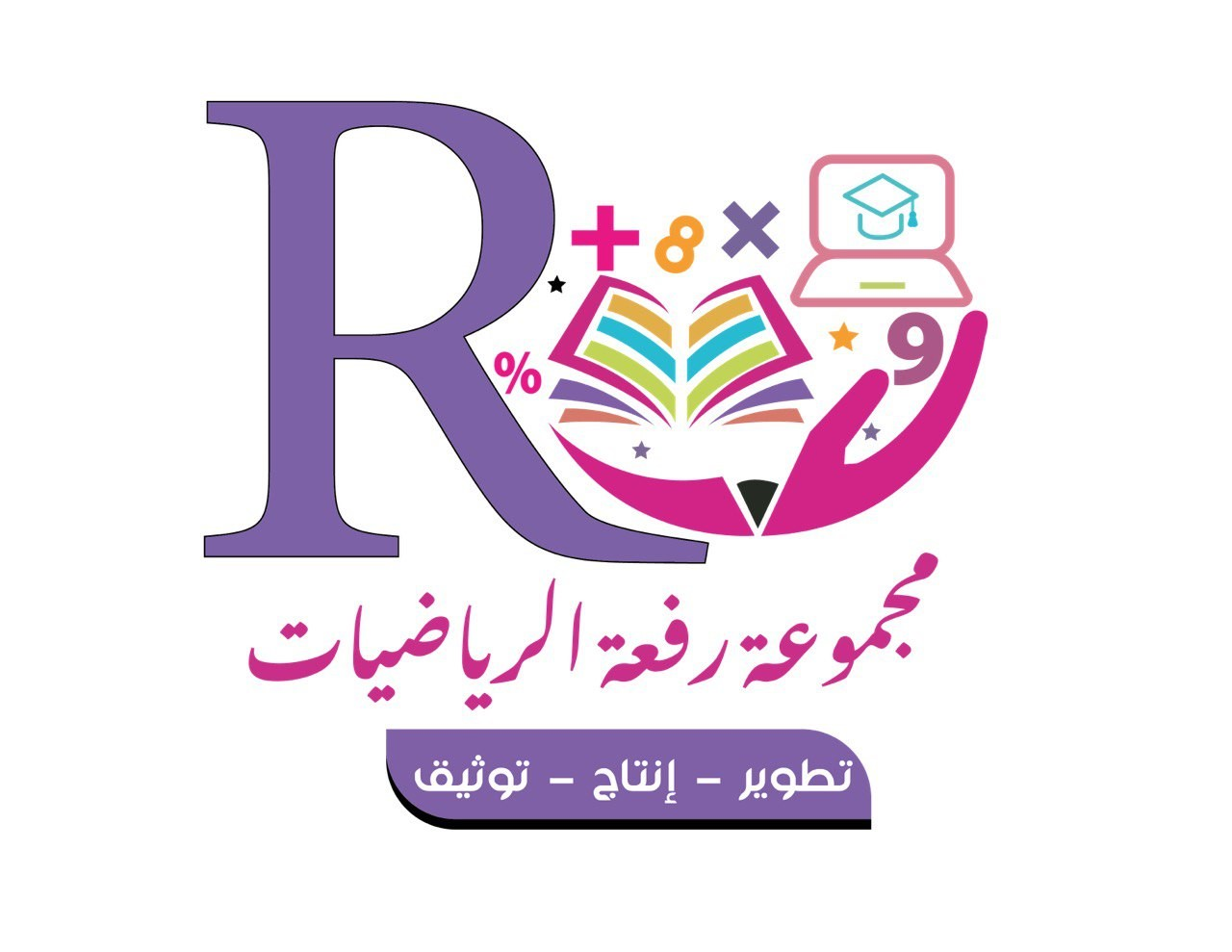 ( استراتيجية التعليم المتمايز )
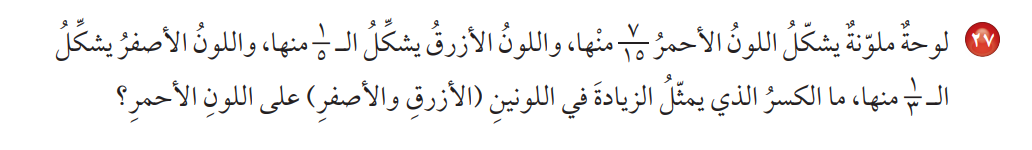 صفحة ٣١
إعداد : أ/ نوره الأكلبي
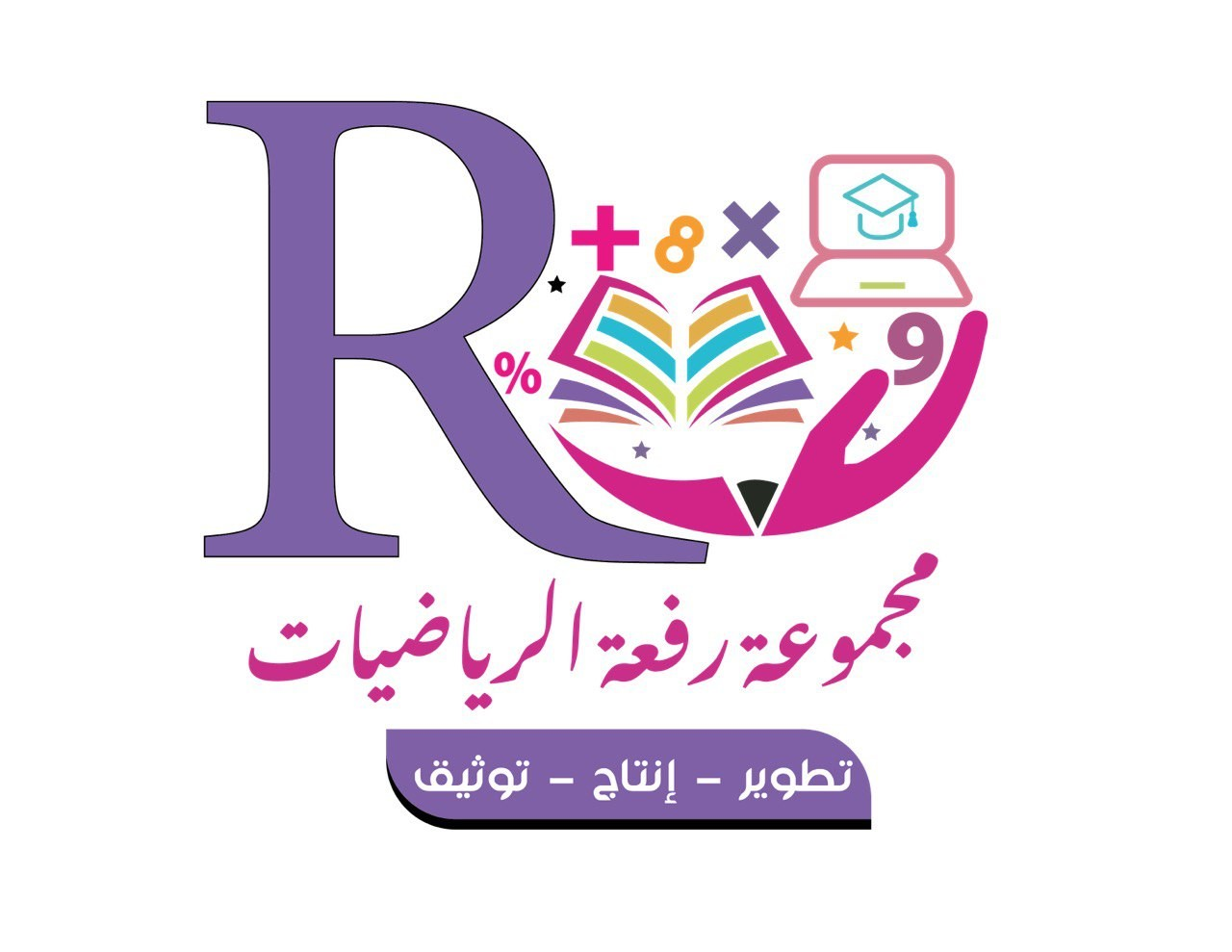 مـــــســـــائــــــلُ مـــــهــــــاراتِ الــــتــــفـــــكــــيـــــرِ الــــــعُـــــــلـــــــيـــــــا
( استراتيجية العصف الذهني )
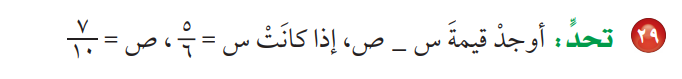 صفحة ٣٢
إعداد : أ/ نوره الأكلبي
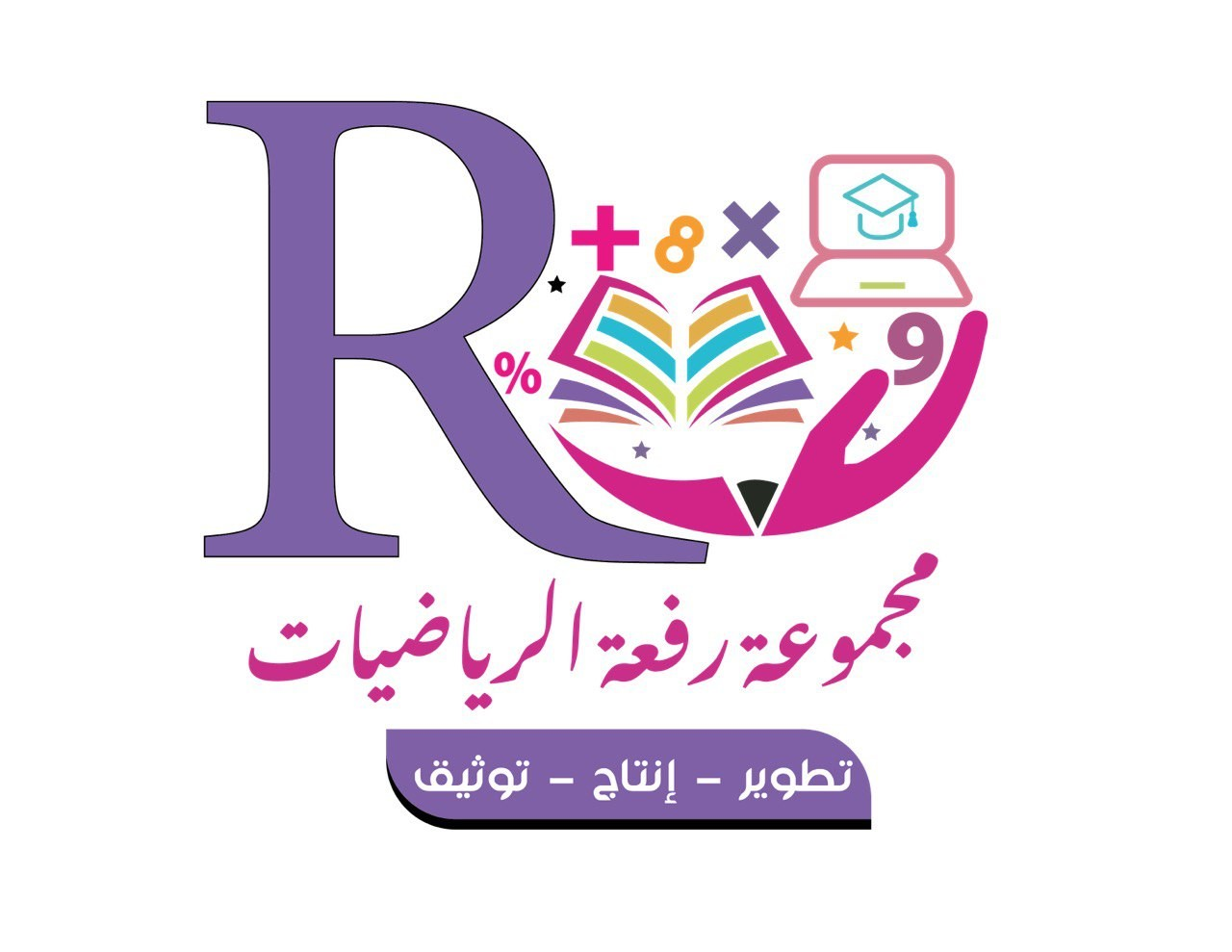 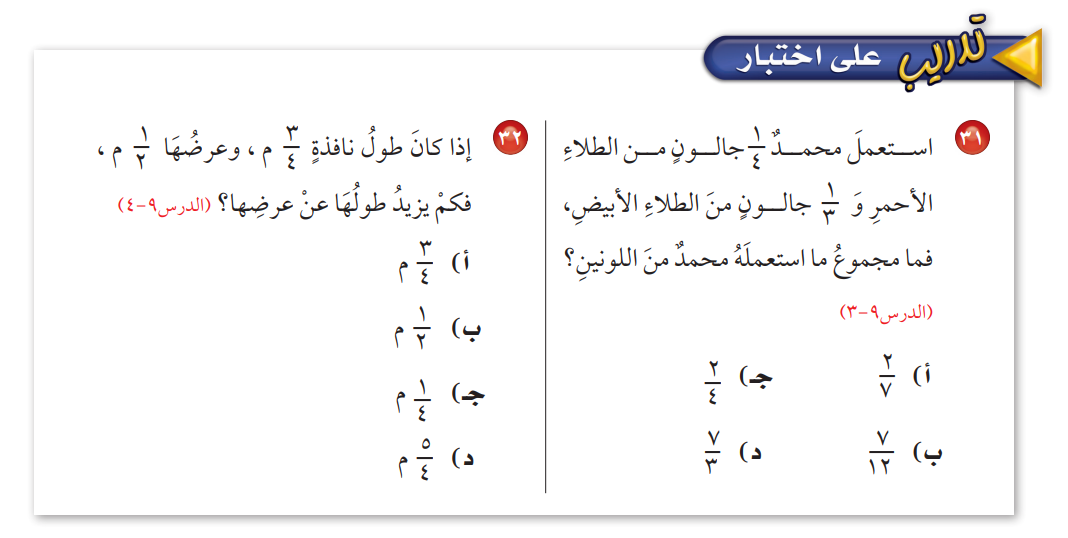 صفحة ٣١
إعداد : أ/ نوره الأكلبي
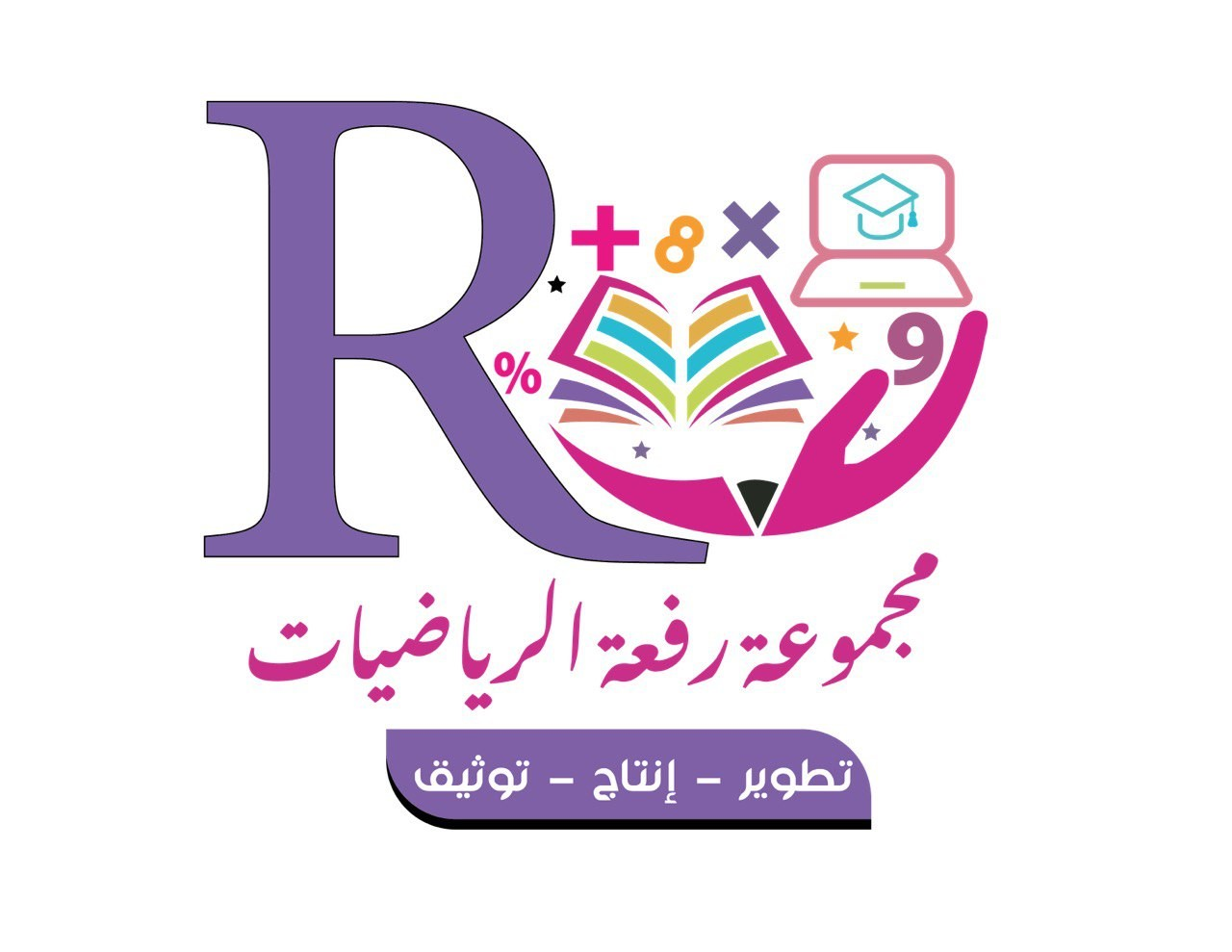 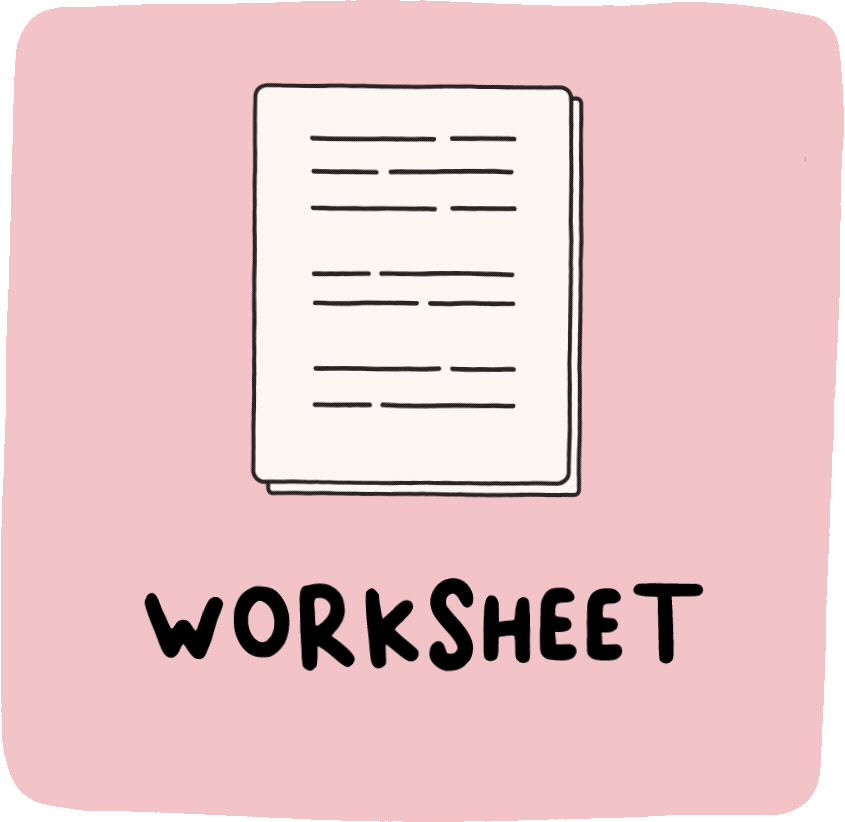 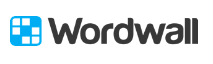 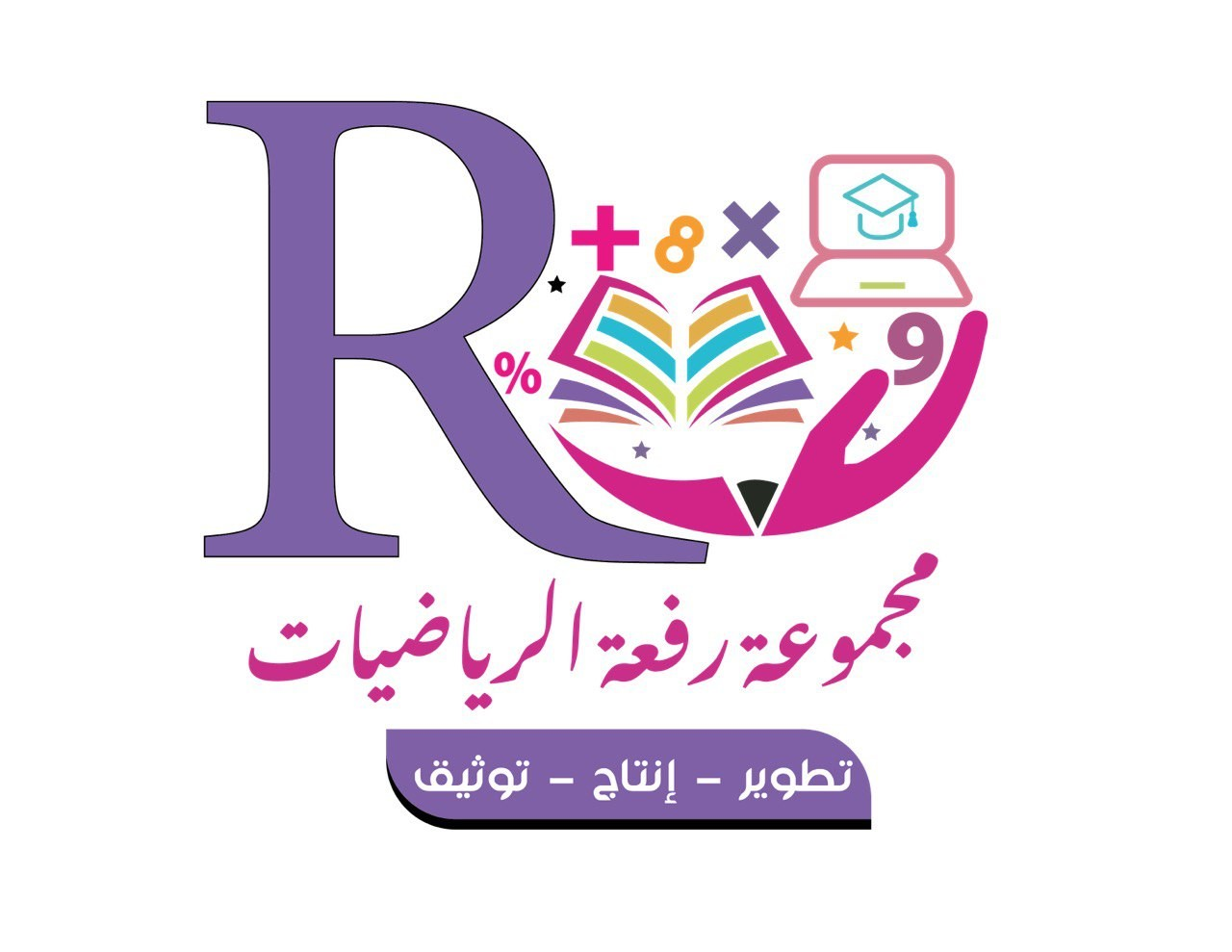 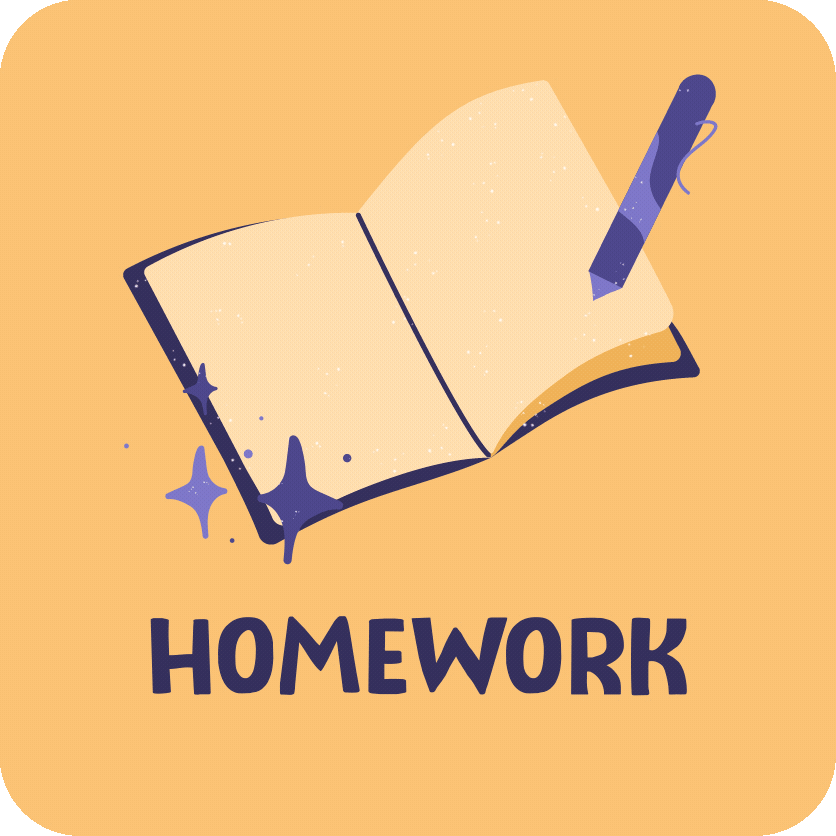